Zdravstveni odgoj starijih osoba
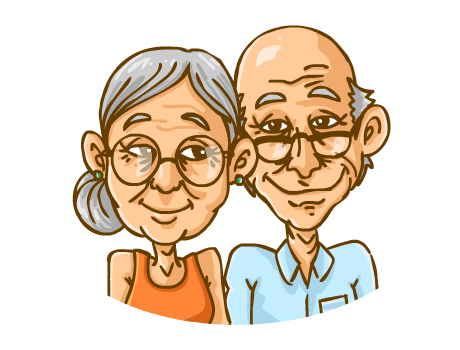 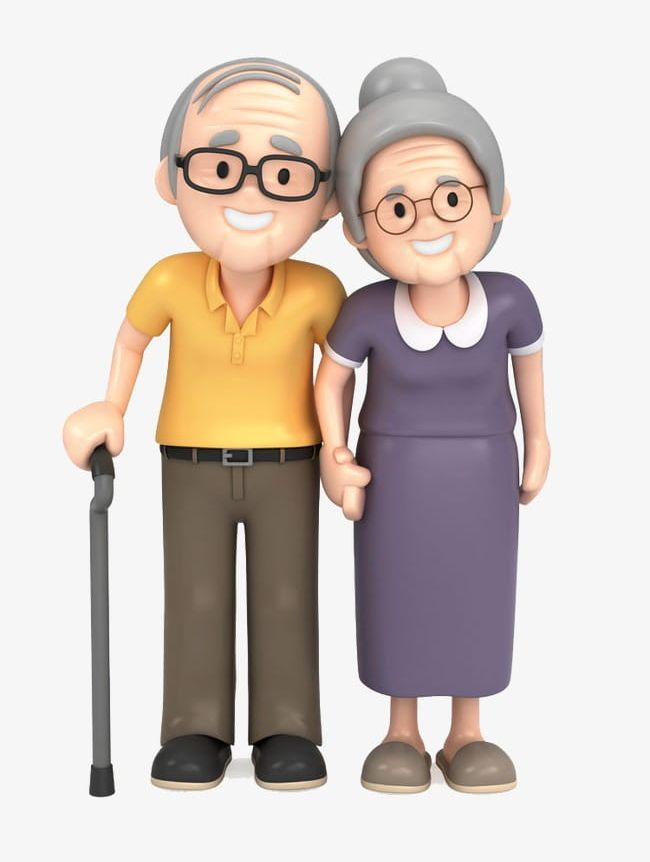 Ishodi:
Definirati fiziološke promjene starije dobi
Nabrojiti vodeće zdravstvene probleme starijih osoba 
Opisati zdravstvenoodgojne zadatke u starijih osoba
Objasniti karakteristike u procesu učenja starijih osoba
Objasniti metode u zdravstvenom odgoju starijih osoba
Problemi visoke životne dobi
Porast rizika za nastanak raznih bolesti i specifične promjene u zdravstvenom funkcioniranju 

Kronične bolesti 
Alzheimerova demencija i Parkinsonova bolest
Zloćudne bolesti
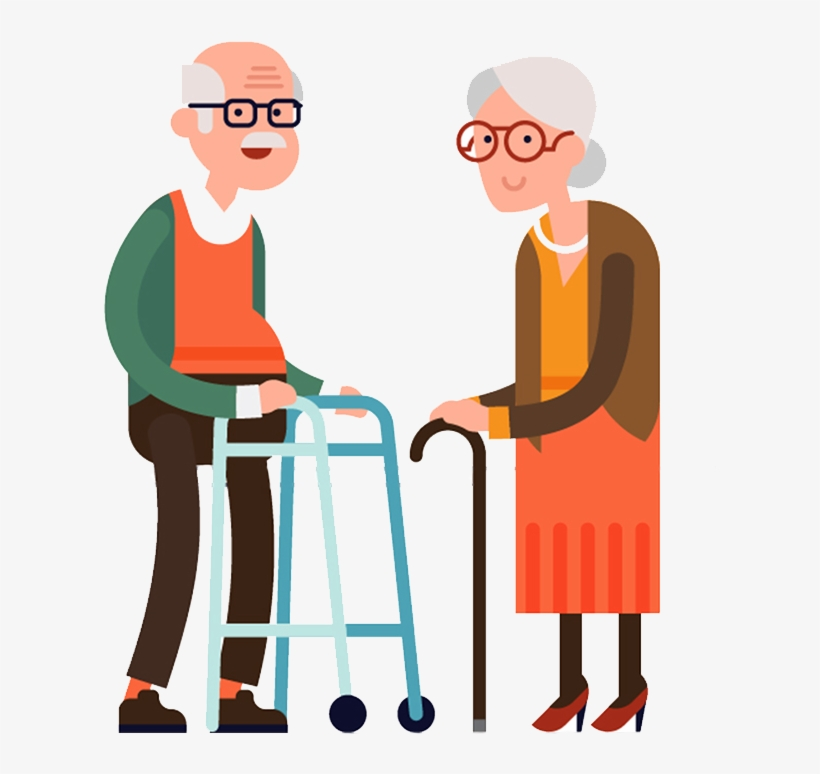 Porast socijalne ovisnosti
Umirovljenje 
Preporučeno održavanje radne aktivnosti 
Održavanje intelektualnih aktivnosti i socijalnih kontakata
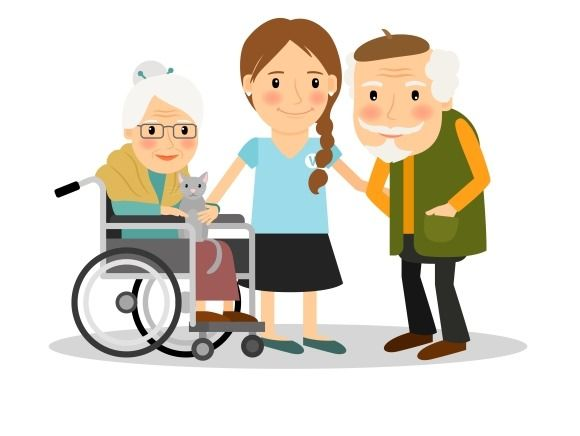 Problemi vezani uz izolaciju i osamljenost
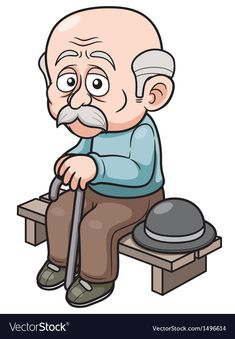 Održavanje kontakata unutar obitelji
Briga za unuke 
Omogućiti društvenu pomoć kod samozbrinjavanja
Uključivanje u udruge za starije osobe
Fiziološke promjene u starijih osoba
Promjene koje mogu utjecati na zdravstvenoodgojne akcije su vezane za promjene 
 sluha
 vida i 
 motorike
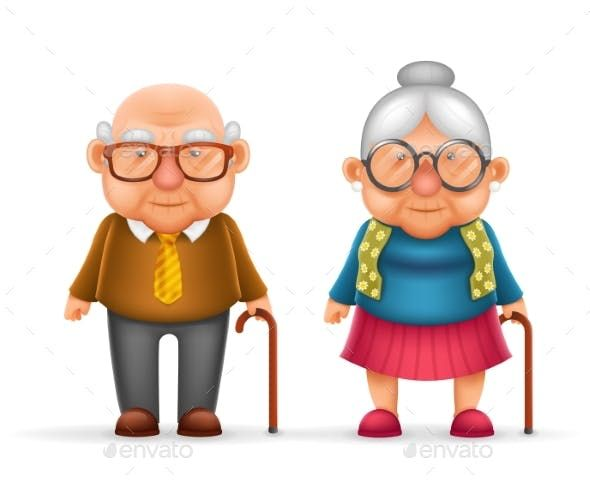 Kognitivne karakteristike starijih osoba
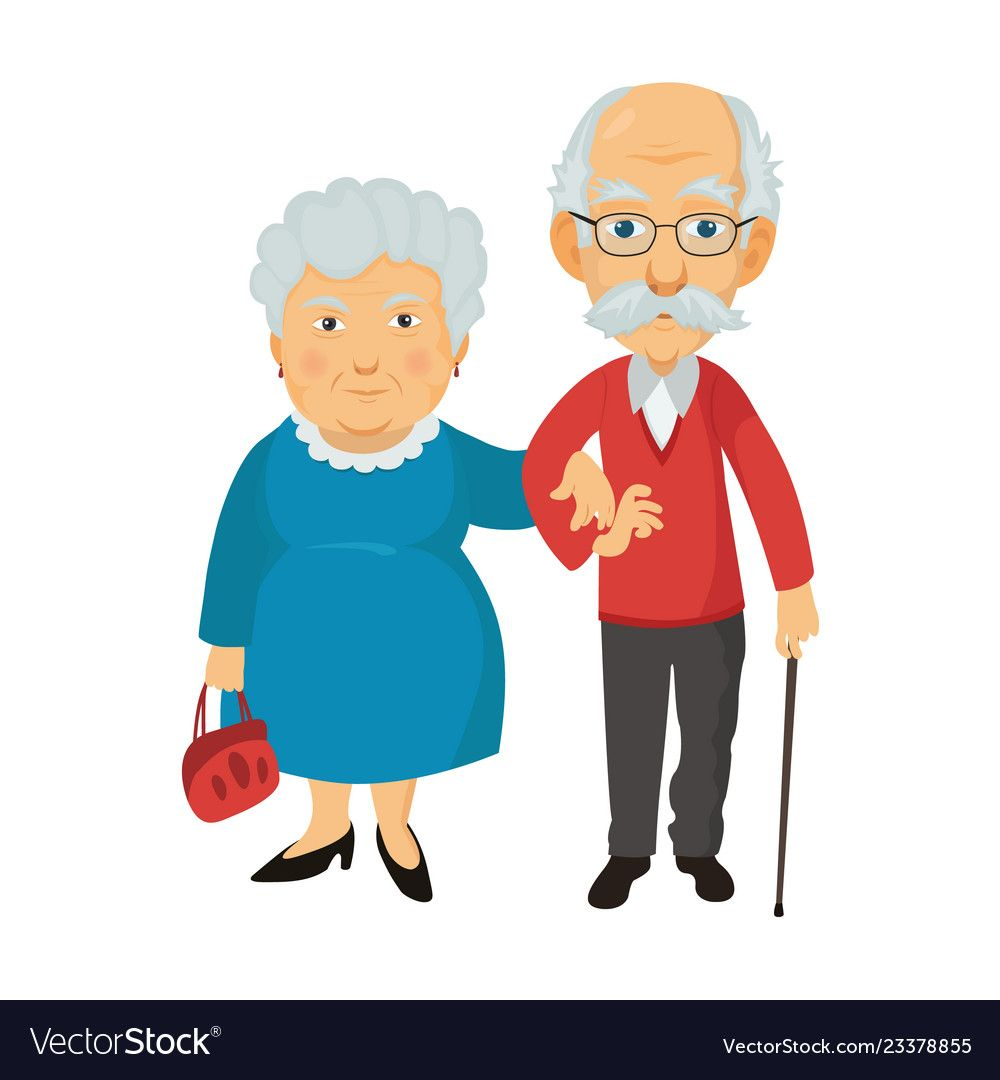 Mogu i ne moraju biti promijenjene 
Sama dob i starenje nisu kriterij za određivanje kognitivnih funkcija
Okolni uvjeti ( stres, lijekovi, bolest...) mogu utjecati na kognitivne funkcije
Proces učenja u starijih osoba
produženo vrijeme za usvajanje sadržaja
 omogućiti dovoljno vremena
 snižena motivacija i želja za učenjem 
Načini spoznavanja:
-vidno, slušno, dodirom i pisanjem
povezivanje dobro upamćenih činjenica s novim podatcima
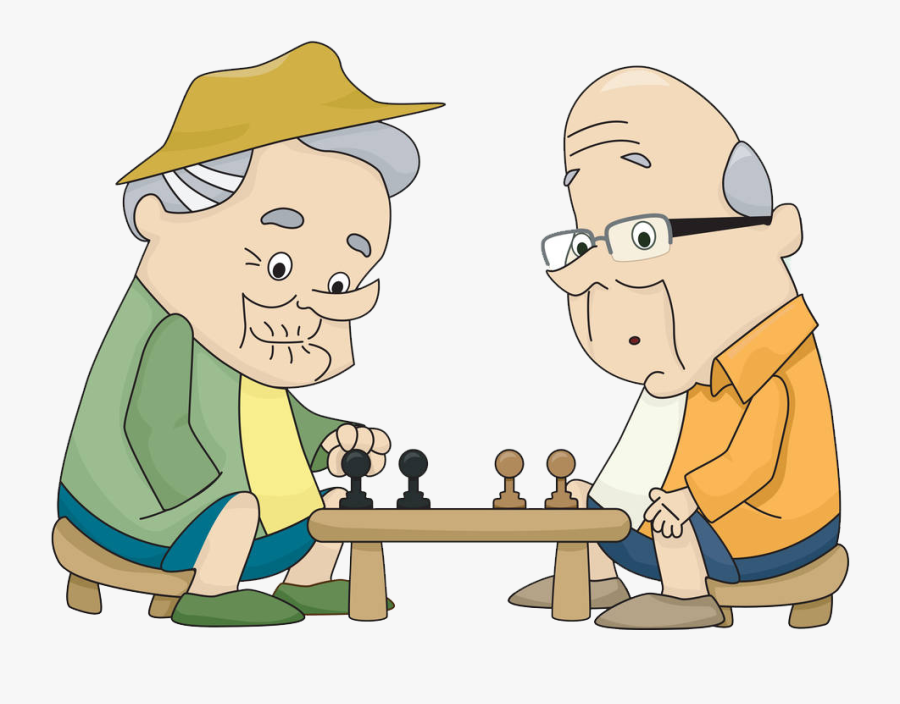 Poučavanje starijih osoba
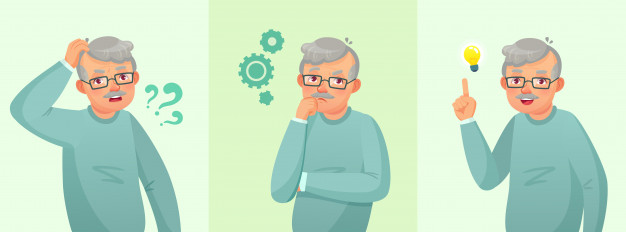 sporije nego u mlađih osoba 
govoriti normalno i razgovijetno 
ukloniti ometajuće čimbenike
procijeniti zdravstvene poteškoće 
učenje u maloj grupi